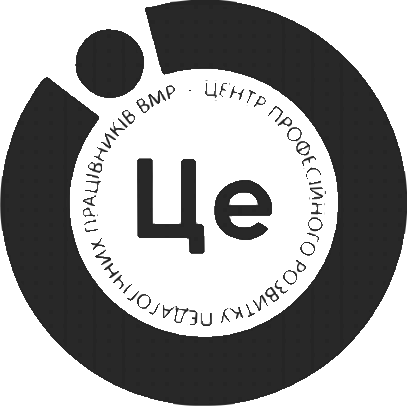 Дата проведення: 18.05.2023 р.
Час проведення: 13.00
Заняття
 міської Школи молодого майстра 
для вихователів ЗДО ВМТГ 
(стаж роботи– до 2-х років)
ФОРМУВАННЯ КРЕАТИВНО-РОЗВИВАЛЬНОГО СЕРЕДОВИЩА ЯК СПОСІБ ЗАБЕЗПЕЧЕННЯ РЕАЛІЗАЦІЇ КОМПЕТЕНТНІСНОГО ПІДХОДУ В ЗАКЛАДІ ДОШКІЛЬНОЇ ОСВІТИ
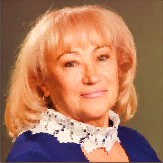 Спікер- консультант КУ «ЦПРПП ВМР» Лариса Бондарчук
1
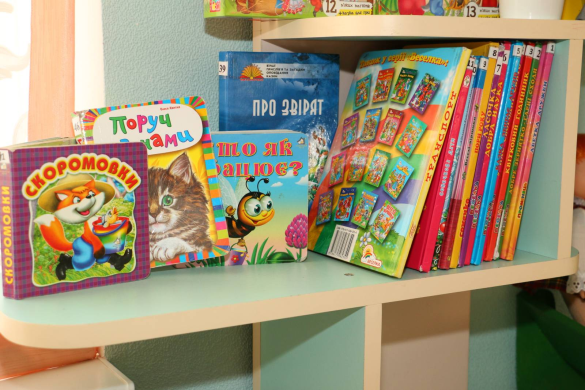 Розвивальне середовище грає ключову роль у забезпеченні компетентнісного підходу в освіті
Компетентнісний підхід спрямований на розвиток не лише знань, але й умінь, навичок, цінностей та соціальних компетенцій, які допомагають дошкільнику ефективно адаптуватись в різних життєвих ситуаціях
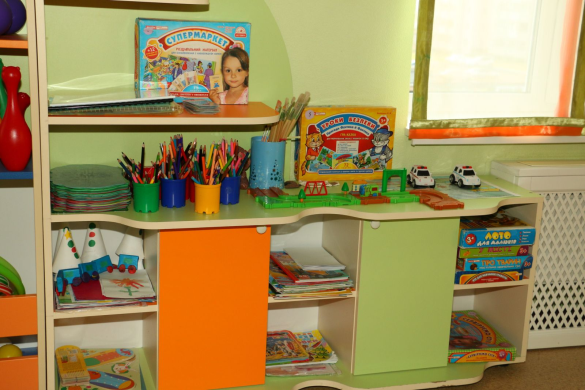 Розвивальне середовище – це сукупність умов, які забезпечують різнобічний розвиток дітей; це система матеріальних об'єктів їхньої діяльності
2
розвивальне середовище – це сукупність умов, які забезпечують різнобічний розвиток дітей
розвивальне середовище – це осередок успіху усіх дітей, незалежно від їхніх індивідуальних особливостей
3
Основними складовими розвивального середовища є:
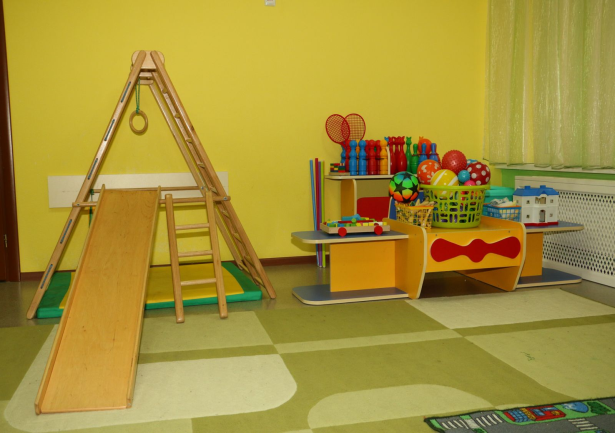 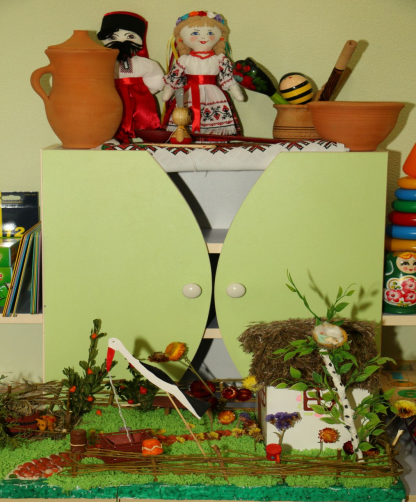 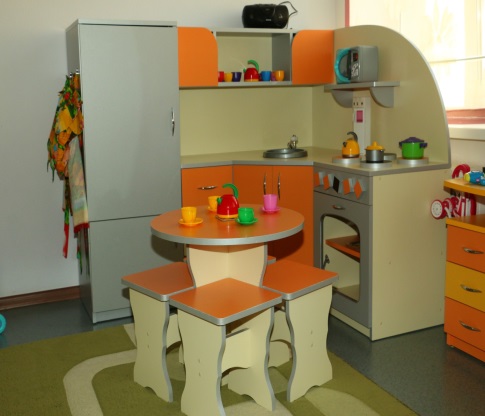 4
Однією з основних умов створення в ЗДО розвивального середовища для дітей дошкільного віку є опора на особистісно орієнтовану модель взаємодії між педагогом і дітьми
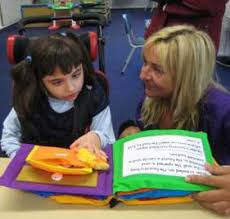 Дорослий у своїй педагогічній діяльності керується положенням
«Не поруч, не над, а разом»
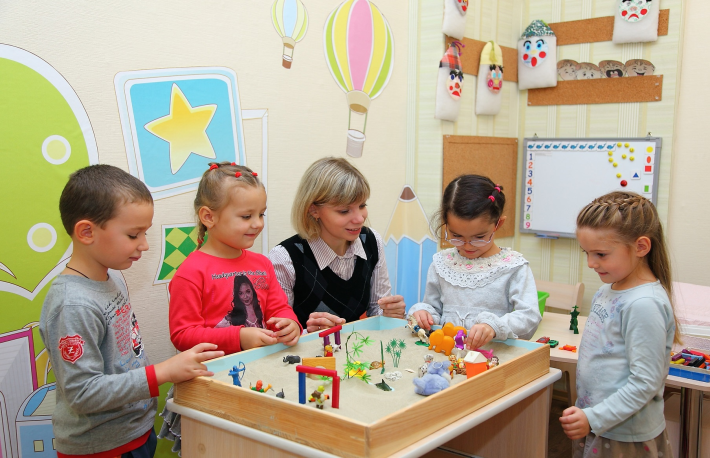 5
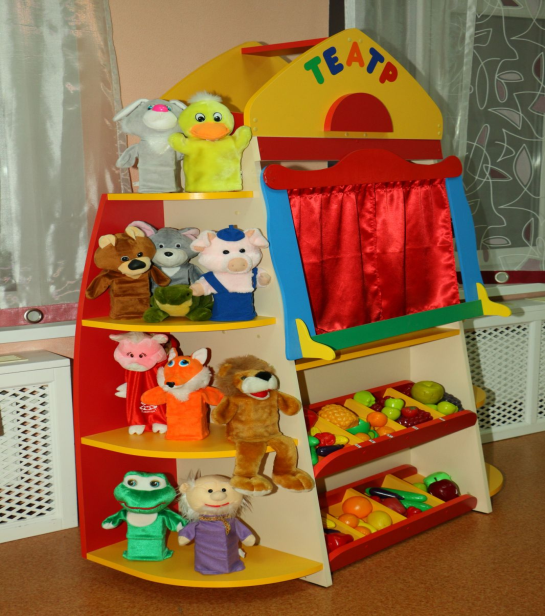 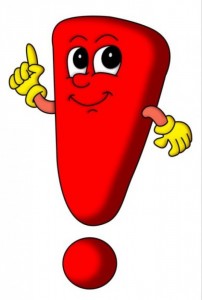 ЯКИХ ВИМОГ ДОТРИМУВАТИСЬ
Насиченість

у ранньому віці — предметна;
молодшому та середньому дошкільному — сюжетно-рольова гра;
старшому дошкільному — гра з правилами.
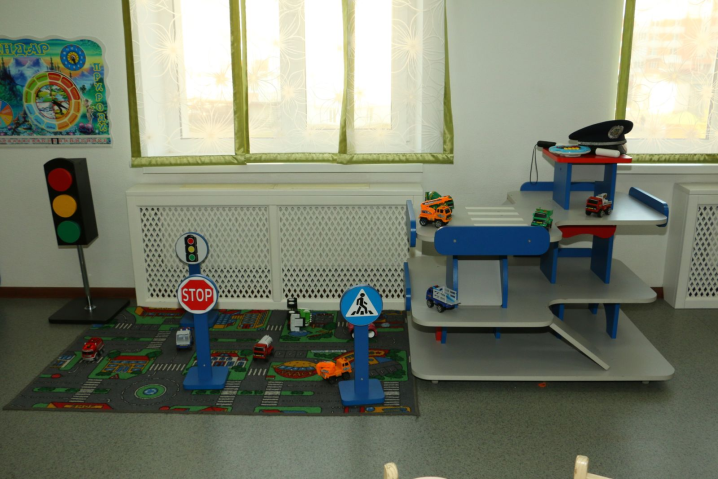 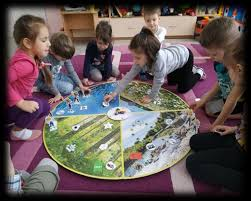 6
Динамічність

Середовище може містити    складові в такому співвідношенні, %:

робоча зона — 30;

зона активної діяльності — 50;

зона спокійної діяльності — 20
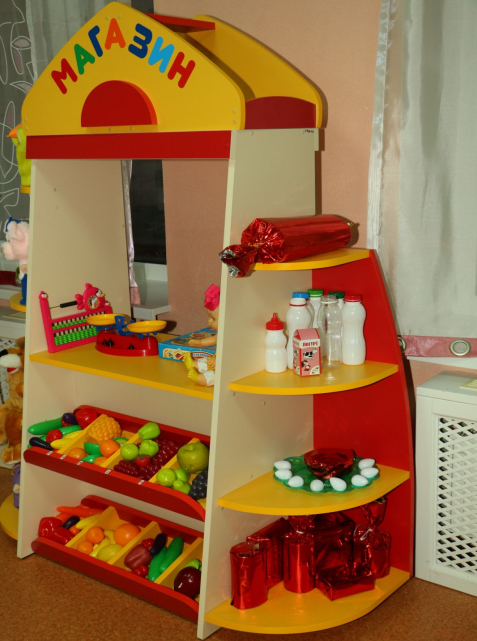 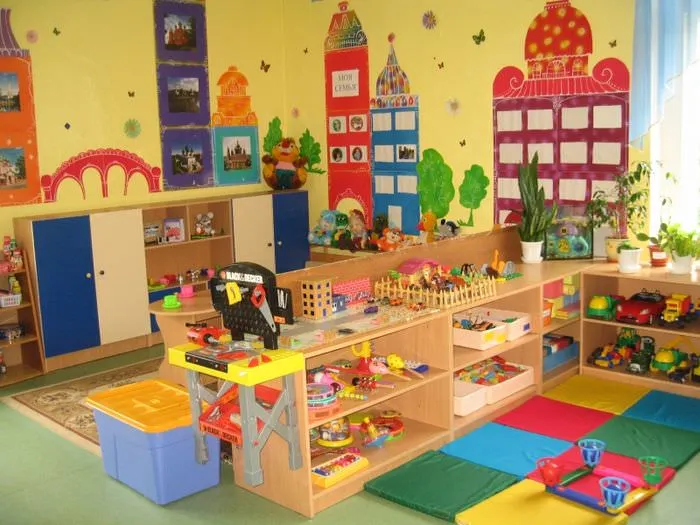 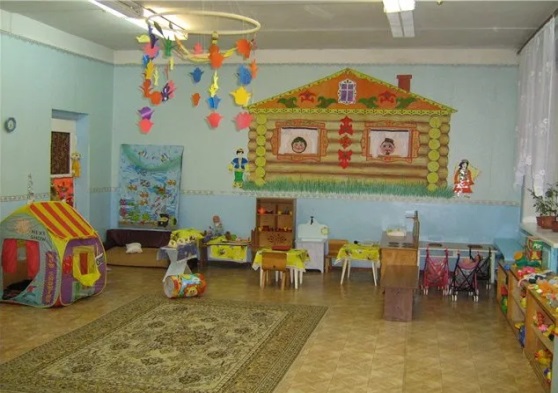 7
Поліфункціональність  
  
об’єкти   розвивального середовища   виконують різні функції та розв’язують різні завдання. 

 Такі предмети стимулюють взаємодію дорослих і дітей і їхню різноманітну активність, допомагають розвивати ігрову діяльність і поєднувати різні види діяльності.
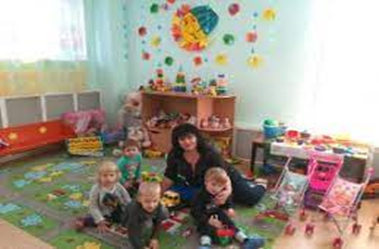 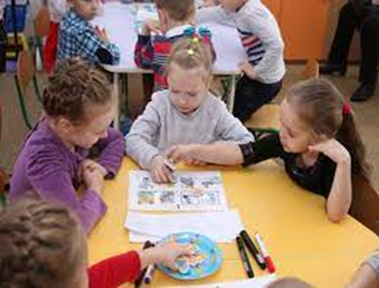 8
Варіативність  -  наявність у групі різноманітних осередків і відповідних їм матеріалів, ігор, іграшок та обладнання.  

Доступність  -    всі іграшки, ігрове обладнання, матеріали та посібники розміщені в доступних для вихованців місцях, зокрема для дітей з особливими освітніми потребами. 

Безпечність -   вихователі використовують лише сертифіковану продукцію, яка відповідає санітарним вимогам і має психолого-педагогічну цінність.
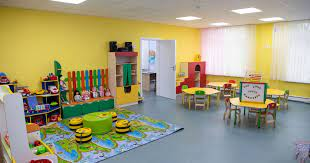 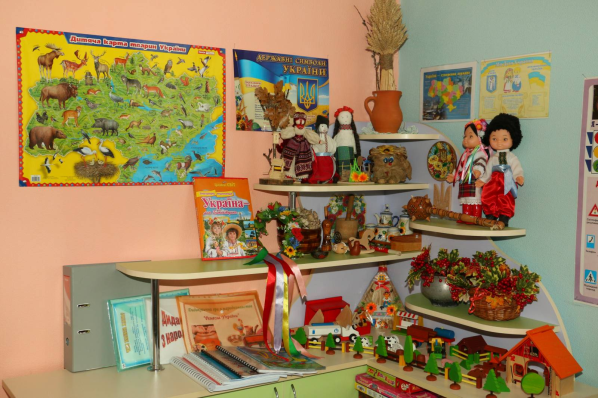 9
Розвиток рухових та когнітивних навичок
Розвивальне середовище повинно стимулювати рухову та когнітивну активність дітей, сприяти розвитку фізичної сили, здібності до самостійності, розвитку спостережливості, уваги, пам'яті, мислення та інших когнітивних навичок.






Формування
 соціально-емоційної компетентності
 Розвивальне середовище має створювати
 умови для розвитку соціально-емоційних 
компетенцій дітей, таких як спілкування,
 емоційний розвиток, взаємодія, самооцінка,
 саморегуляція, здатність до співпраці та
 конструктивного розв'язання конфліктів.
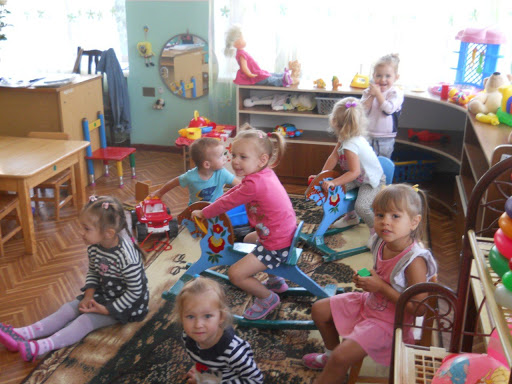 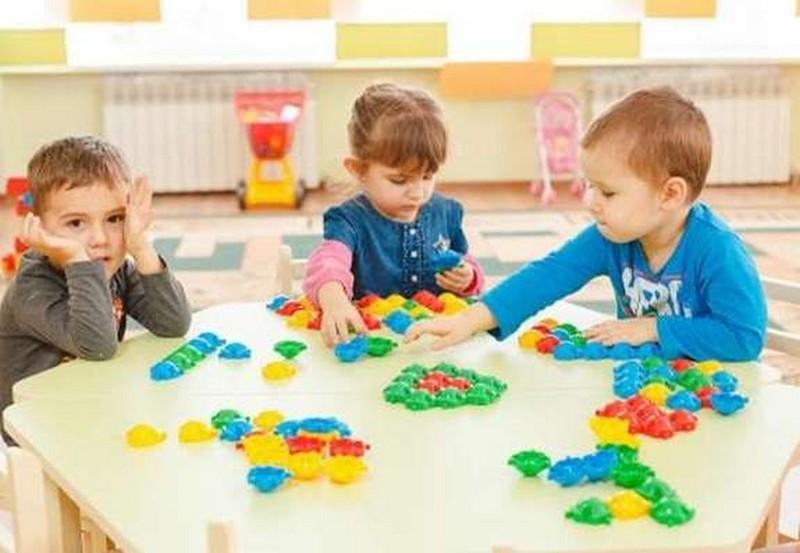 10
Творчість та самовираження
Розвивальне середовище повинно стимулювати творчість дітей, сприяти їхньому самовираженню, забезпечувати умови для розвитку уяви, фантазії, творчого мислення, експериментування та інших творчих здібностей.









Розвиток мовлення
Розвивальне середовище повинно сприяти розвитку мовлення дітей, забезпечувати наявність різноманітних засобів мовленнєвого розвитку, створювати умови для спілкування та взаємодії з дорослими.
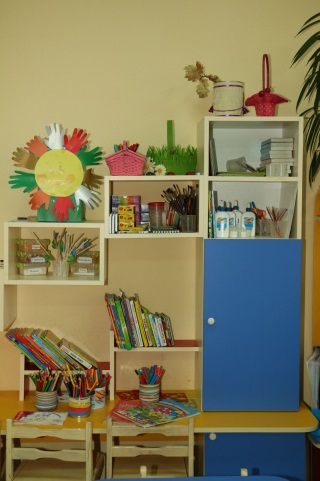 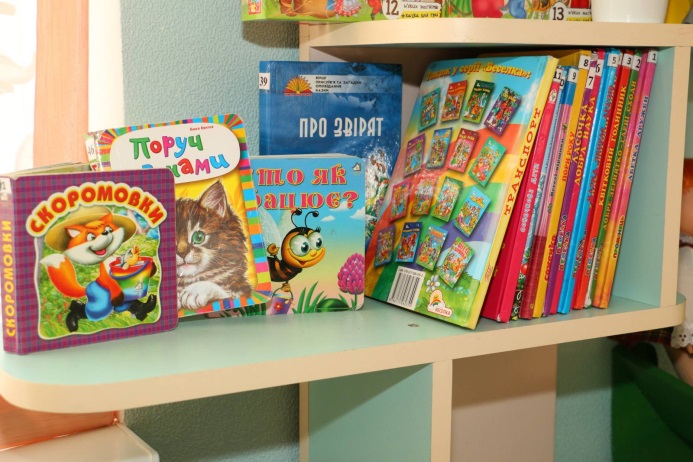 11
Якими мають бути освітні осередки

З освітніх осередків у групових приміщеннях традиційно виокремлюють:


 ігровий з локаціями для ігор —– сюжетних;– конструкторсько-будівельних;– настільних дидактичних;– спортивних;– інтелектуальних;
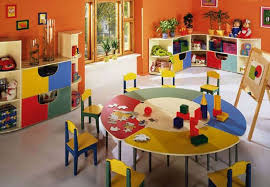 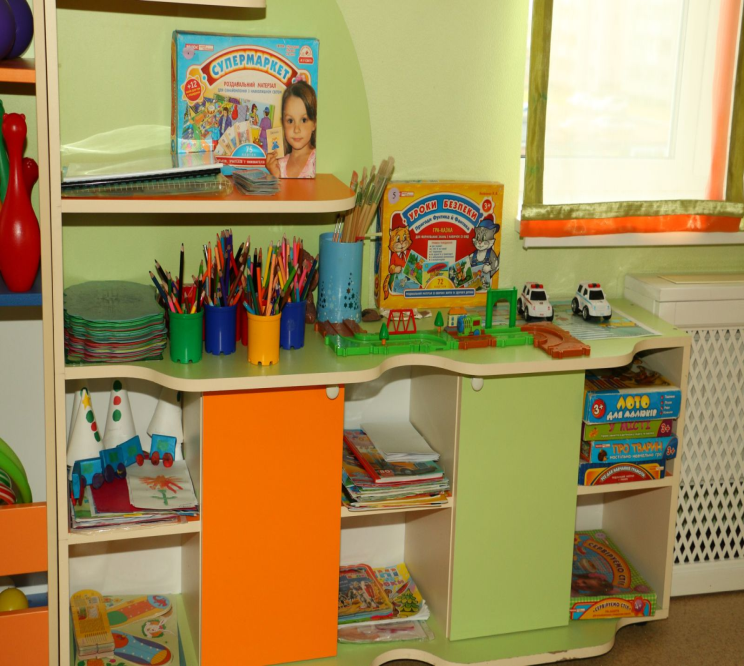 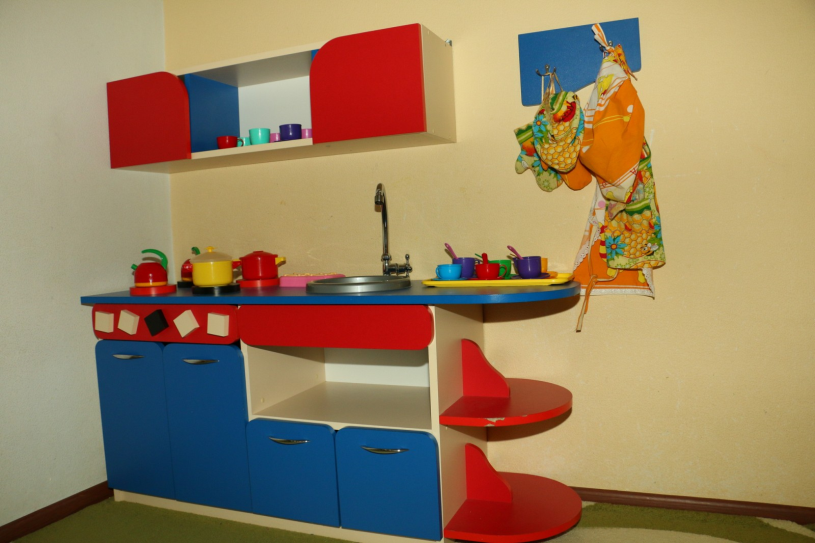 12
Осередок ігрової діяльності
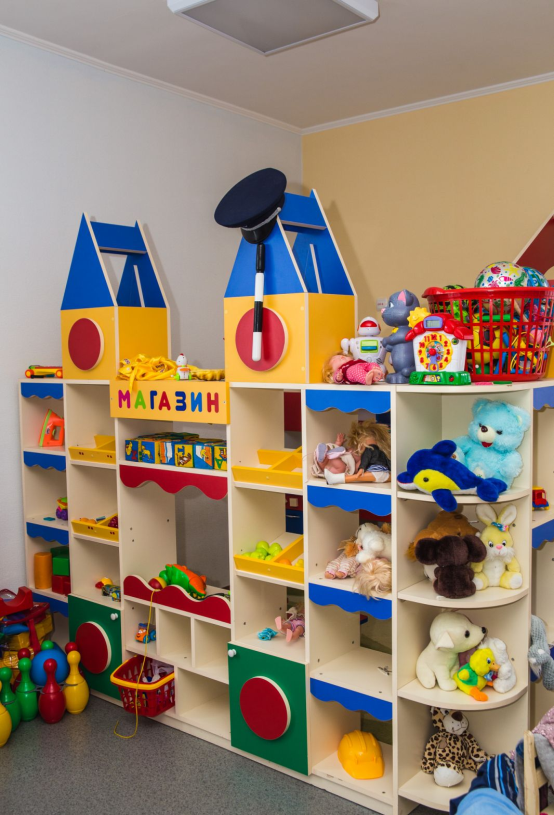 13
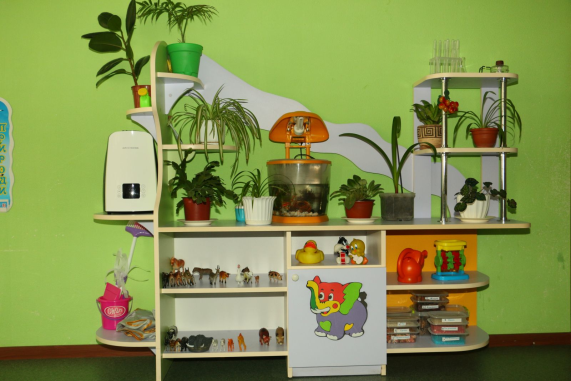 Природничий осередок
місце, де діти можуть досліджувати світ навколо нас, вивчати природні явища, експериментувати та вчитися через досліди та спостереження
може містити різноманітні матеріали та інструменти, які допомагають дітям вивчати природу та науку, такі як мікроскопи, лупи, камери, акваріуми, наочні посібники та інші наочні засоби
повинен мати достатній простір та зручні меблі, щоб діти могли займатися дослідженнями та експериментами зручно та безпечно
природничий осередок сприяє розвитку екологічної свідомості та поваги до природи, що дуже важливо у сучасному світі.
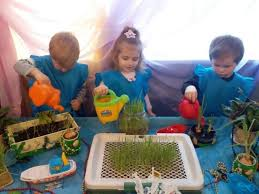 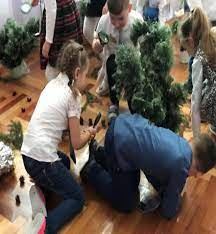 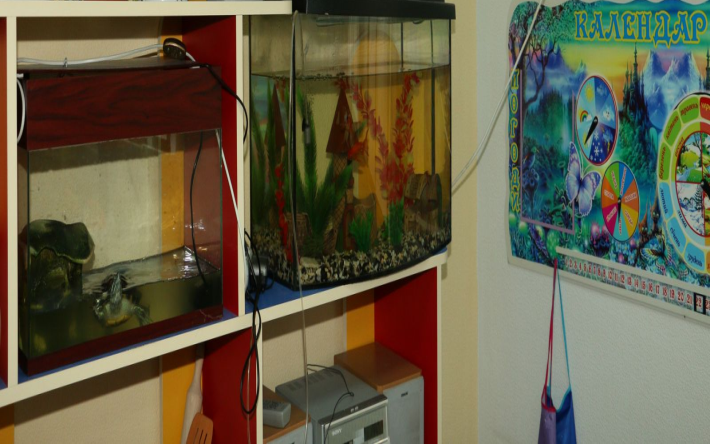 14
Осередок відпочинку
Сприяє розвитку дітей, вони можуть розслабитися та відновити свою енергію після напруженої навчальної діяльності та ігор. 
Також це місце, де діти можуть розвивати свої творчі здібності та уяву, що сприяє розвитку мислення та інтелектуального потенціалу. 
Крім того, осередок відпочинку допомагає дітям розвивати свою емоційну стійкість та соціальні навички
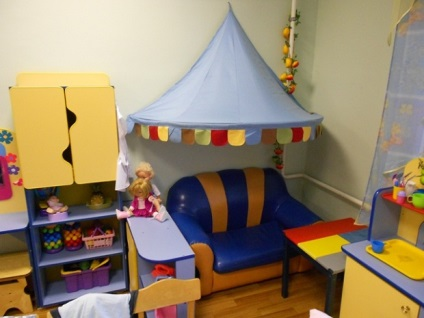 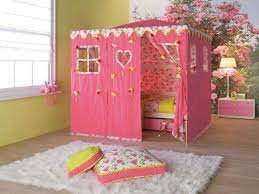 15
Книжковий  осередок
спеціально обладнаний простір, де зібрана книжкова колекція для дітей дошкільного віку
має на меті популяризацію читання, стимулювання інтересу до книг, розвиток мовлення, пізнавальної активності, творчих здібностей та фантазії дітей
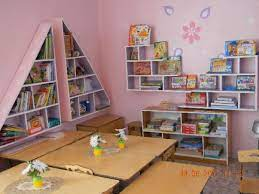 осередок повинен бути оснащений зручними та безпечними меблями:  стелажі, книжкові полиці тощо
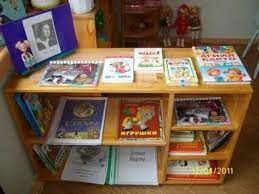 16
Осередок СХД
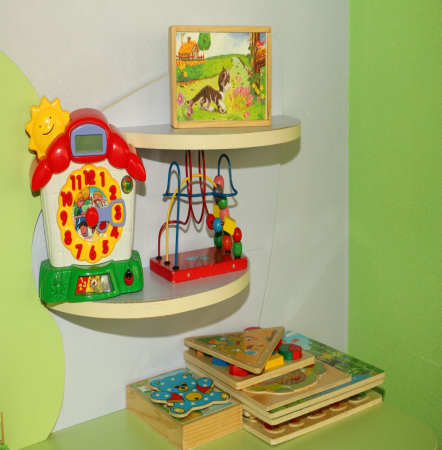 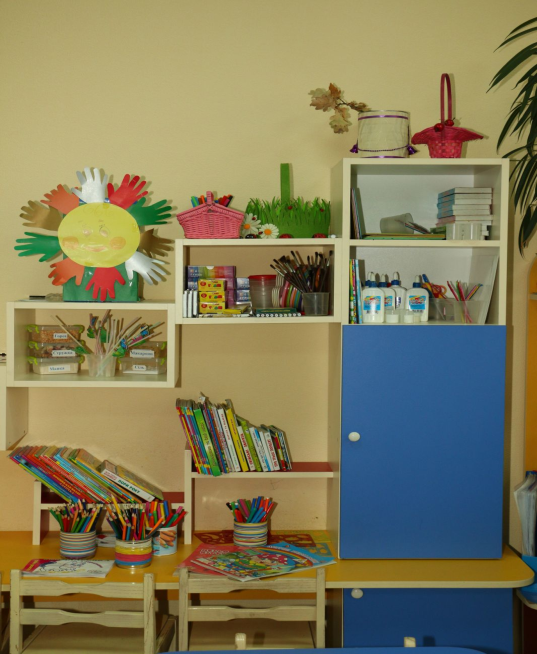 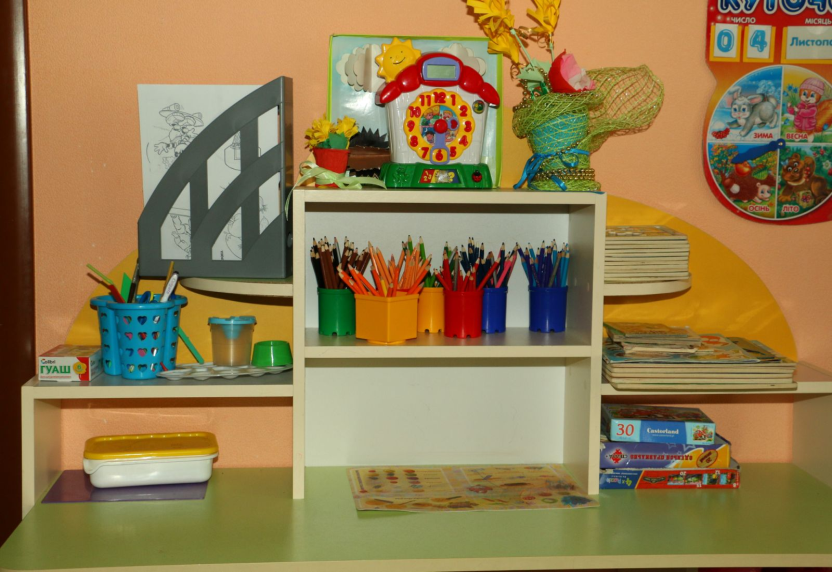 17
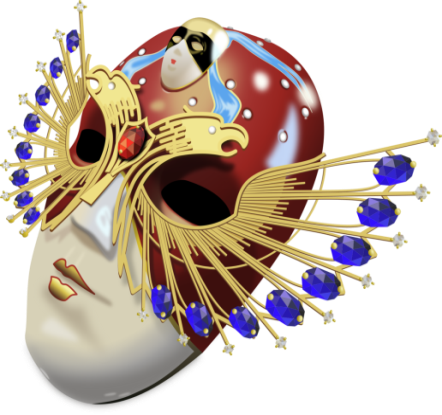 Осередок театралізованої діяльності
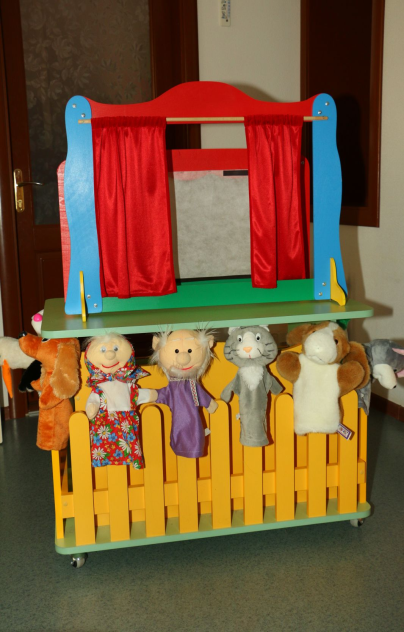 Основною метою створення такого осередку є розвиток творчих та комунікативних здібностей дітей, формування їхньої вміння взаємодіяти з оточуючим світом та розвиток соціальної компетентності.
Діти мають вільний доступ до цього осередку, щоб вони могли  самостійно обирати та експериментуавти
Обладнаний різними костюмами, реквізитом, матеріалами для проведення вистав
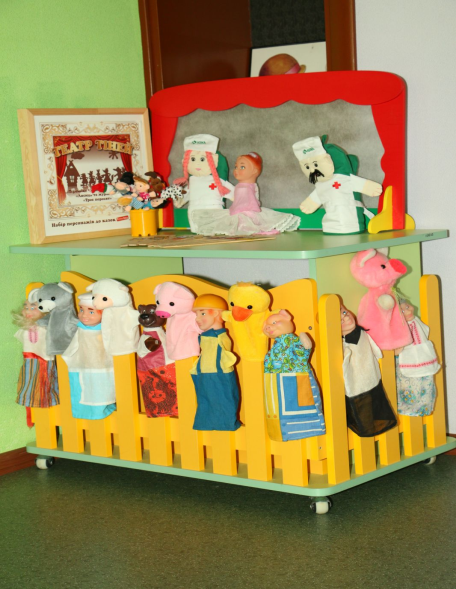 18
Батьківський осередок
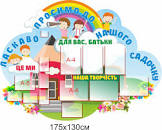 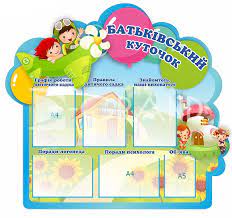 19
Виставковий осередок
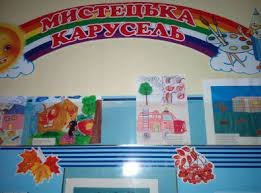 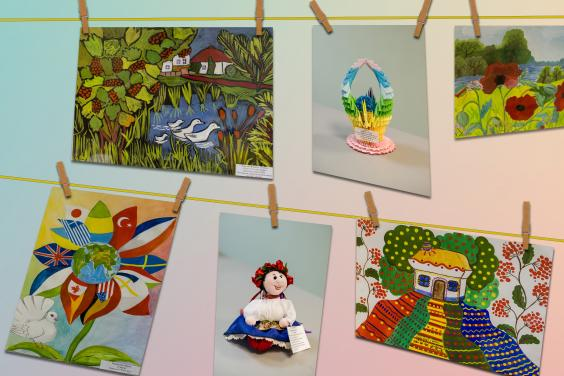 Кількість, види, локальне розміщення осередків у групі може змінюватися залежно від віку дітей, рівня та змісту програмових вимог, нових тенденцій у дошкільній освіті, пріорітетних напрямів освітньої роботи з дитячим колективом
20
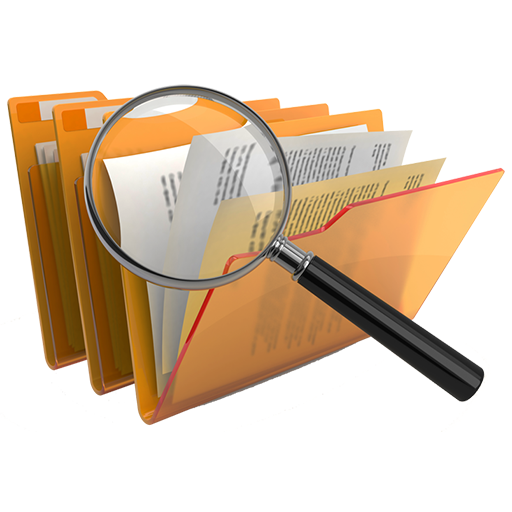 Якими нормативними документами керуватися

Примірний перелік  ігрового та навчально-дидактичного обладнання для закладів дошкільної освіти, який затверджений наказом МОН від 19.12.2017 № 1633, щорічними 

Перелік  навчальної літератури, рекомендованої МОН для закладів дошкільної освіти
21
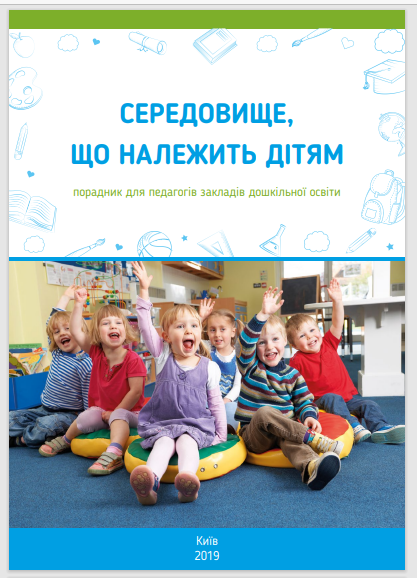 Фахівцями УІРО розроблено  видання «Середовище, що належить дітям: порадник для педагогів закладів дошкільної освіти»  (одна із його авторок — перша заступниця директора УІРО Наталія Софій).  
Це видання присвячено питанням організації інклюзивного освітнього середовища
22
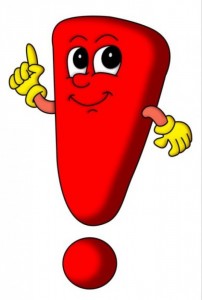 Як запобігти надлишковості
Головне   — не перетворити впровадження модних лайфхаків на самоціль, а рухатися курсом інноваційного поступу заради поліпшення якості освіти, щасливого проживання нашими вихованцями неповторного періоду дошкільного дитинства
23
Використані джерела:
Як створити інноваційне розвивальне предметне середовище/О.Низьковська //Вихователь-методист дошкільного закладу.-2019.-№8.
Розвивальне предметне середовище: чим наповнити осередки/Л.Лохвицька//Вихователь-методист дошкільного закладу.-2018.-№10.
https://uied.org.ua/seredovishhe-shho-nalezhit-dityam-poradnik-dlya-pedagogiv-zakladiv-doshkilnoyi-osviti/
24
Дякую за увагу!
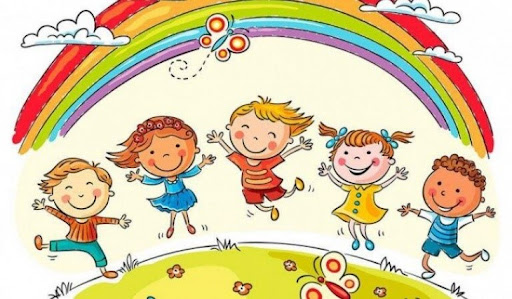 25